Measuring the PresentThe Answer KeyDon Padgett, University of Notre Dame
27 Mar 2012
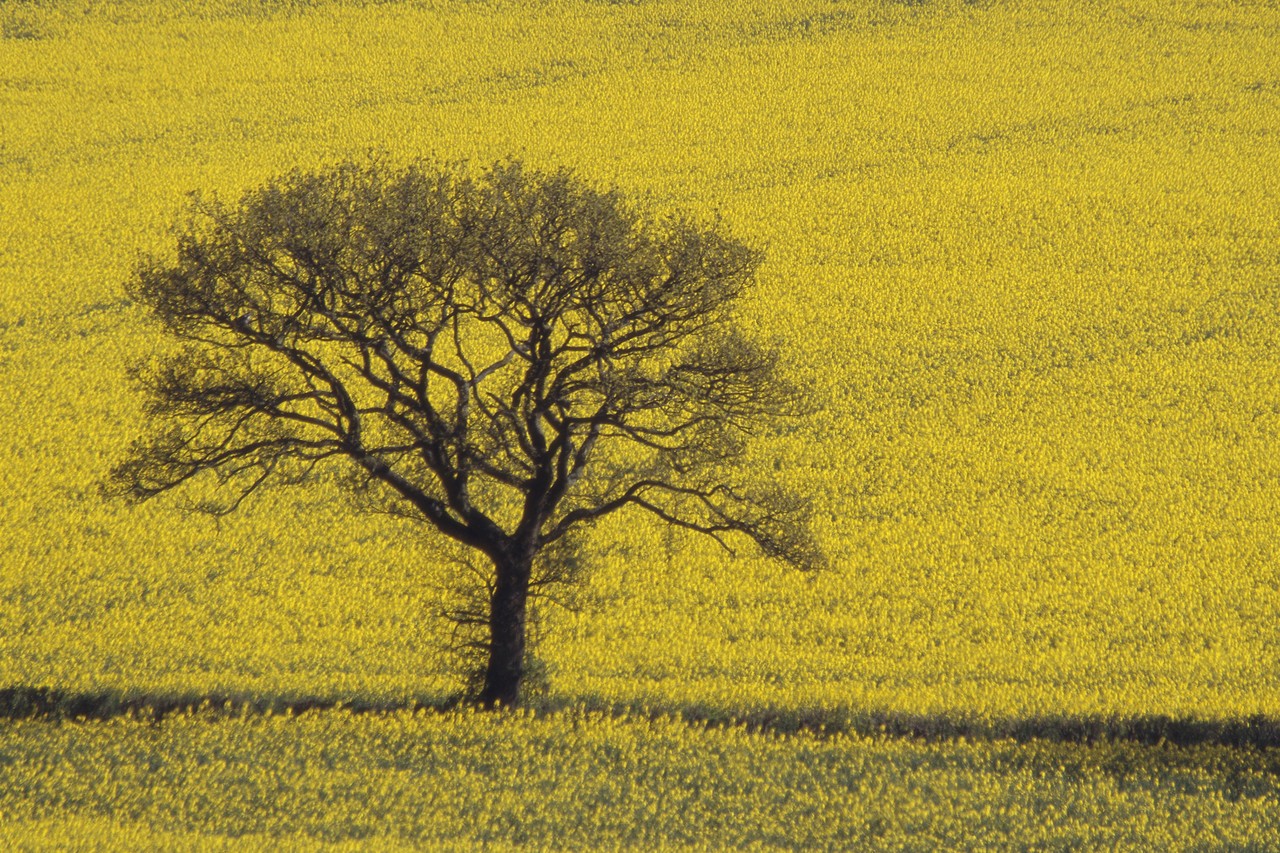 Data
Data
Data
Data
Data
Measures
Measures
Data
Measures
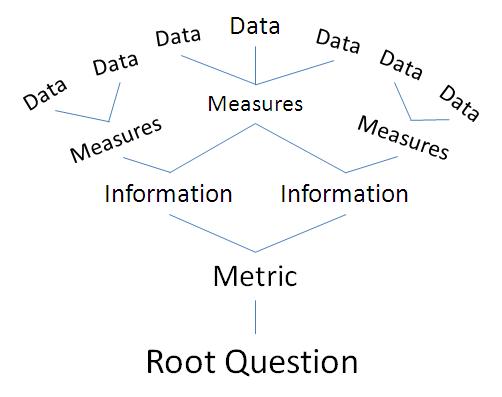 Information
Information
Metric
Root Question
[Speaker Notes: The TREE diagram is a stalwart tool for describing the design of metrics.  

GO OVER THE TREE]
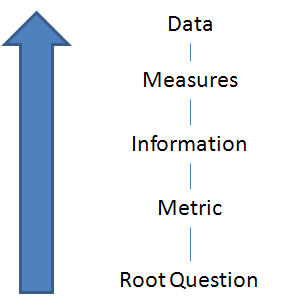 Assumptions
[Speaker Notes: Start off with some basic assumptions.  That the audience knows the common language of metrics.]
Outline
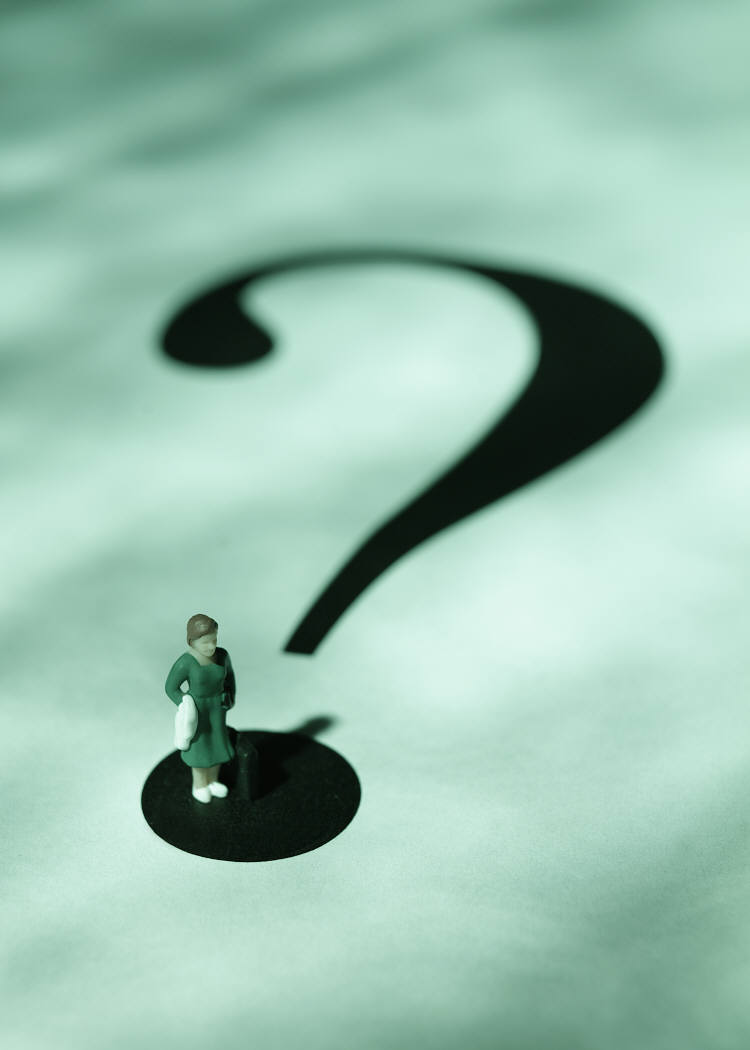 The Answer Key
Product/Service Health
Process Health
Organizational Health
Future Health
The Answer Key
Customers’ view
Business (managers’) view
Organization’s (workers’) view
Leadership’s view
Triangulation
How to Use the Answer Key
References
[Speaker Notes: Tell ‘em what I’m going to tell ‘em]
Measuring the Present	The Answer Key
[Speaker Notes: The answer key provides structure to what may seem disparate, unorganized measures]
Organizational
Information Needs
Root Need or Root Question
Return vs. Investment
Organizational
Information Needs
METRICS
State of
the Union
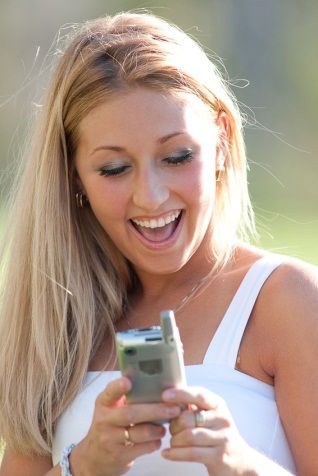 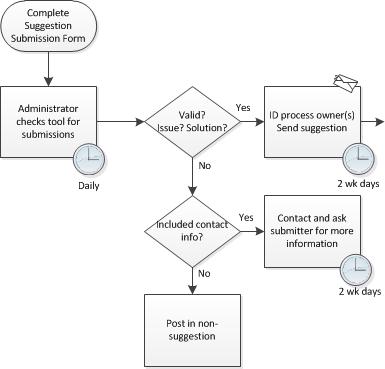 1
Product/Services Health
Effectiveness
Customer View - Return
Return vs. Investment
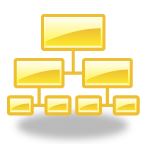 Organizational
Information Needs
2
Process Health
Efficiency
Business View - Investments
INFORMATION
3
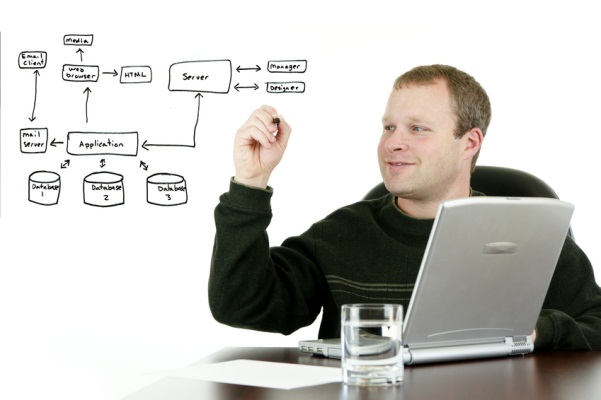 Organizational Health
Workers View
State of
the Union
4
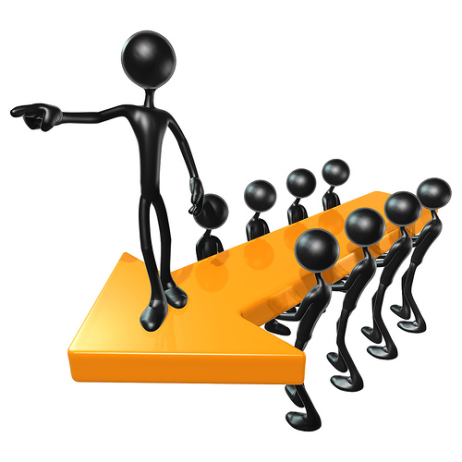 Future Health
Leadership View
[Speaker Notes: The four viewpoints dictate different Metrics (data, measures, and information); customer, business, employee, and leadership viewpoints
The measure may seem the same – Speed to resolve but the viewpoint changes our perception.  Think Six Sigma and process improvement vs. Customer Satisfaction]
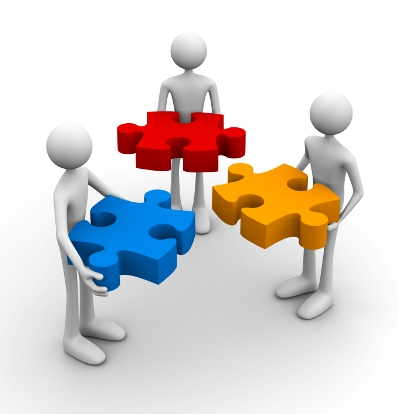 1
Product/Services Health
Effectiveness
Customer View - Return
a. Delivery - Products/Services
b. Usage
c. Customer Satisfaction - Surveys
Return vs. Investment
Organizational
Information Needs
2
Process Health
Efficiency
Business View - Investments
MEASURES
3
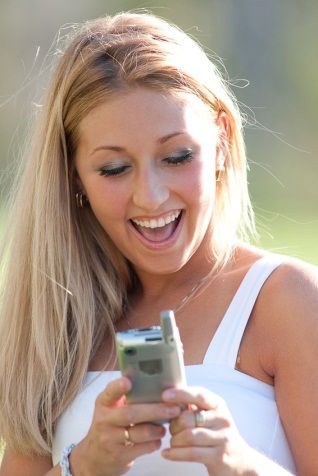 Organizational Health
Workers View
State of
the Union
4
Future Health
Leadership View
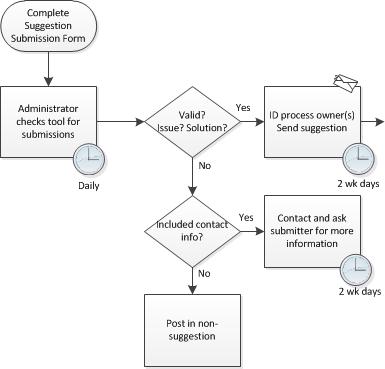 1
Product/Services Health
Effectiveness
Customer View - Return
a. Delivery - Products/Services
b. Usage
c. Customer Satisfaction - Surveys
Return vs. Investment
Organizational
Information Needs
2
a. Cost
Process Health
Efficiency
Business View - Investments
b. Time
c. Resource Allocation
d. Quality – Includes Rework
MEASURES
3
Organizational Health
Workers View
State of
the Union
4
Future Health
Leadership View
Effectiveness
Efficiency
V.S.
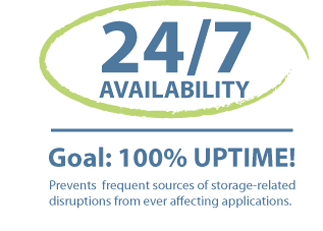 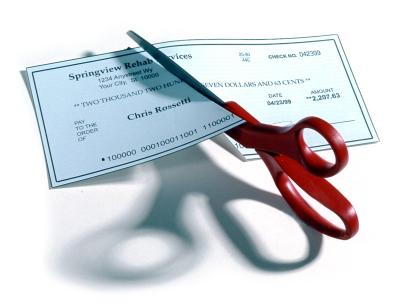 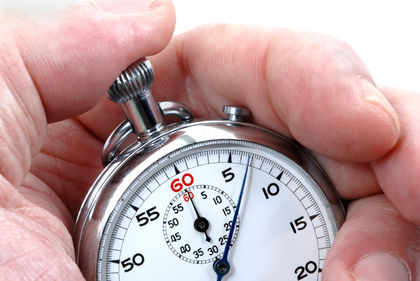 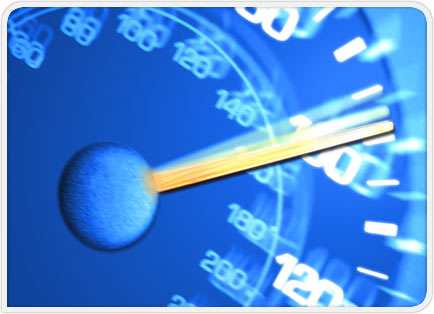 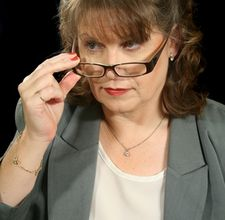 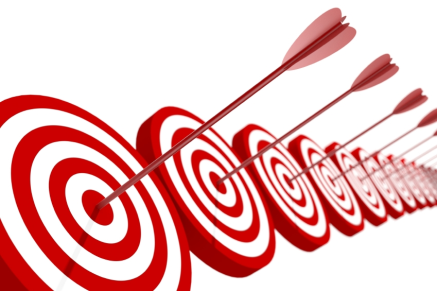 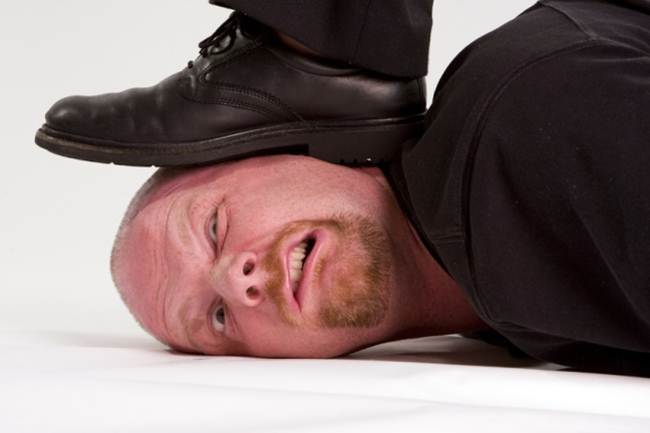 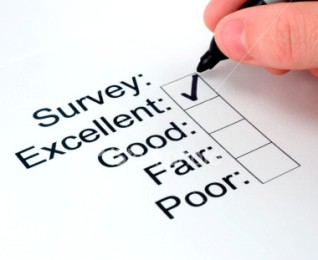 [Speaker Notes: A quick comparison
Why effectiveness is a better place to start than Efficiency
How Efficiency can create fear and resistance, which Effectiveness avoids]
1
Product/Services Health
Effectiveness
Customer View - Return
a. Delivery - Products/Services
b. Usage
c. Customer Satisfaction - Surveys
Return vs. Investment
Organizational
Information Needs
2
a. Cost
Process Health
Efficiency
Business View - Investments
b. Time
c. Resource Allocation
d. Quality – Includes Rework
MEASURES
3
a. Employee Satisfaction - Surveys
Organizational Health
Workers View
b. Training
c. Work Environment – Safe/Clean/Space
State of
the Union
d. Rewards / Recognition
4
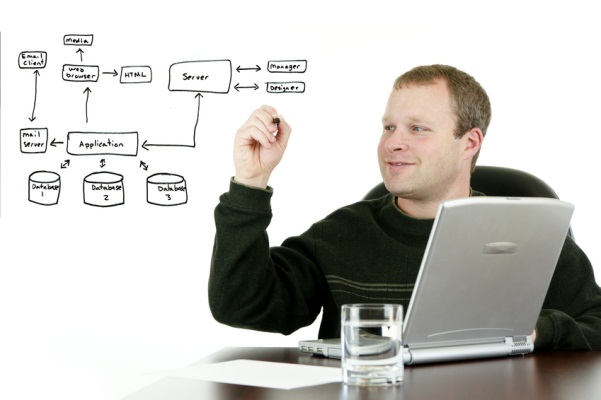 Future Health
Leadership View
1
Product/Services Health
Effectiveness
Customer View - Return
a. Delivery - Products/Services
b. Usage
c. Customer Satisfaction - Surveys
Return vs. Investment
Organizational
Information Needs
2
a. Cost
Process Health
Efficiency
Business View - Investments
b. Time
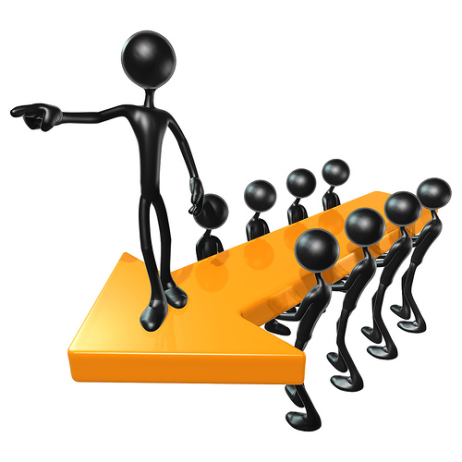 c. Resource Allocation
d. Quality – Includes Rework
MEASURES
3
a. Employee Satisfaction - Surveys
Organizational Health
Workers View
b. Training
c. Work Environment – Safe/Clean/Space
State of
the Union
d. Rewards / Recognition
4
Future Health
Leadership View
a. Project/Prgm Management – Insight into Projects
b. Strategic Planning and Goal Attainment
c. Priority Setting
1
Product/Services Health
Effectiveness
Customer View - Return
a. Delivery - Products/Services
b. Usage
c. Customer Satisfaction - Surveys
Return vs. Investment
Organizational
Information Needs
2
a. Cost
Process Health
Efficiency
Business View - Investments
b. Time
c. Resource Allocation
d. Quality – Includes Rework
METRICS
INFORMATION
MEASURES
3
a. Employee Satisfaction - Surveys
Organizational Health
Workers View
b. Training
c. Work Environment – Safe/Clean/Space
State of
the Union
d. Rewards / Recognition
4
Future Health
Leadership View
a. Project/Prgm Management – Insight into Projects
b. Strategic Planning and Goal Attainment
c. Priority Setting
What do you Have?(an example)
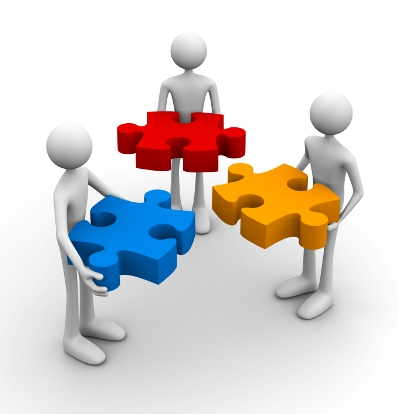 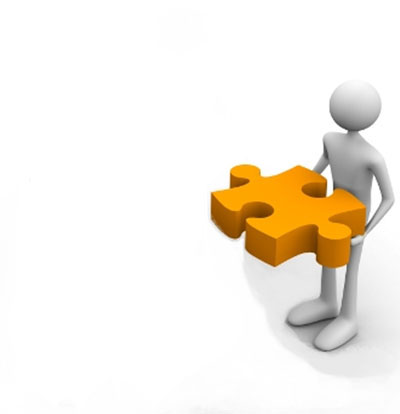 1
Product/Services Health
Effectiveness
Customer View - Return
c. Customer Satisfaction - Surveys
Return vs. Investment
Organizational
Information Needs
2
Process Health
Efficiency
Business View - Investments
b. Time
METRICS
INFORMATION
MEASURES
3
a. Employee Satisfaction - Surveys
Organizational Health
Workers View
State of
the Union
4
Future Health
Management View
b. Strategic Planning and Goal Attainment
[Speaker Notes: What we find many times…You end up with no triangulation, not complete picture.]
What do you Have?
1
Product/Services Health
Effectiveness
Customer View - Return
Return vs. Investment
Organizational
Information Needs
2
Process Health
Efficiency
Business View - Investments
METRICS
INFORMATION
MEASURES
3
Organizational Health
Workers View
State of
the Union
4
Future Health
Leadership View
[Speaker Notes: What we find many times…You end up with no triangulation, not complete picture.]
1
Product/Services Health
Effectiveness
Customer View - Return
a. Delivery - Products/Services
b. Usage
c. Customer Satisfaction - Surveys
Return vs. Investment
Organizational
Information Needs
2
a. Cost
Process Health
Efficiency
Business View - Investments
b. Time
c. Resource Allocation
d. Quality – Includes Rework
METRICS
INFORMATION
MEASURES
3
a. Employee Satisfaction - Surveys
Organizational Health
Workers View
b. Training
c. Work Environment – Safe/Clean/Space
State of
the Union
d. Rewards / Recognition
4
Future Health
Leadership View
a. Project/Prgm Management – Insight into Projects
b. Strategic Planning and Goal Attainment
c. Priority Setting
1
Use to Build
Product/Services Health
Effectiveness
Customer View - Return
Return vs. Investment
Organizational
Information Needs
2
Process Health
Efficiency
Business View - Investments
METRICS
INFORMATION
3
Organizational Health
Workers View
State of
the Union
4
Future Health
Leadership View
[Speaker Notes: Pick a Category of Information]
Data
Examples
Use to Build
Focus Groups
Surveys – ND Voice
Performance Evaluations feedback
Rewards given by organization
Rewards earned from outside
Recog Program statistics
Training $ spent / employee
% trained / skilled
Continuing Education
Accidents per employee
Computer replacement cycle
Sick Leave / Vacation
Organizational
Information Needs
METRICS
INFORMATION
MEASURES
3
a. Employee Satisfaction - Surveys
a. Employee Satisfaction - Surveys
Organizational Health
Workers View
b. Training
b. Training
c. Work Environment – Safe/Clean/Space
c. Work Environment – Safe/Clean/Space
State of
the Union
d. Rewards / Recognition
d. Rewards / Recognition
[Speaker Notes: Notice that for each there are at least three measures (or measurement areas).  Triangulation gives us more confidence in the results, the story we’re telling.]
1
Product/Services Health
Effectiveness
Customer View - Return
a. Delivery - Products/Services
b. Usage
c. Customer Satisfaction - Surveys
Return vs. Investment
Organizational
Information Needs
2
a. Cost
Process Health
Efficiency
Business View - Investments
b. Time
c. Resource Allocation
d. Quality – Includes Rework
METRICS
INFORMATION
MEASURES
3
a. Employee Satisfaction - Surveys
Organizational Health
Workers View
b. Training
c. Work Environment – Safe/Clean/Space
State of
the Union
d. Rewards / Recognition
4
Future Health
Leadership View
a. Project/Prgm Management – Insight into Projects
b. Strategic Planning and Goal Attainment
c. Priority Setting
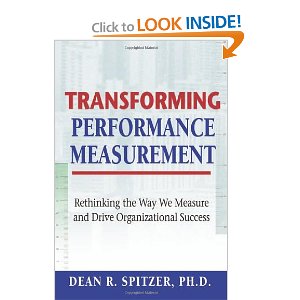 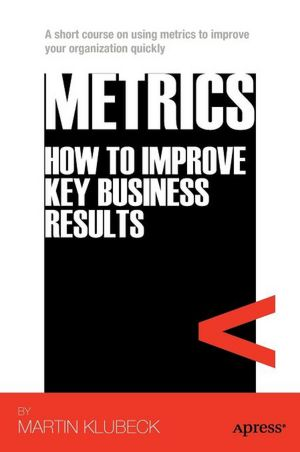 Suggested References
Print Matter
Metrics: How to Improve Key Business Results
Transformational Measures
Why Organizations Struggle So Hard to Improve So Little
How to Measure Anything
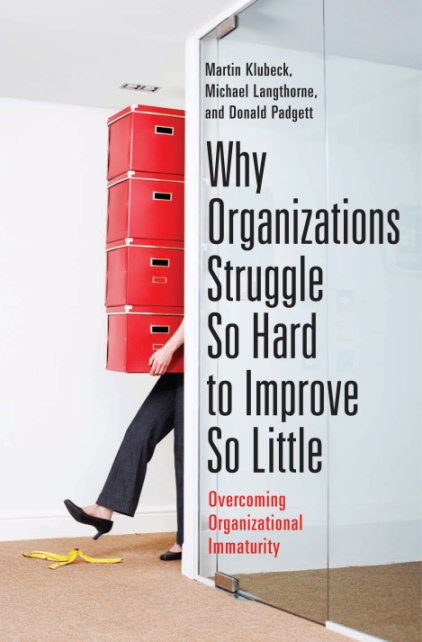 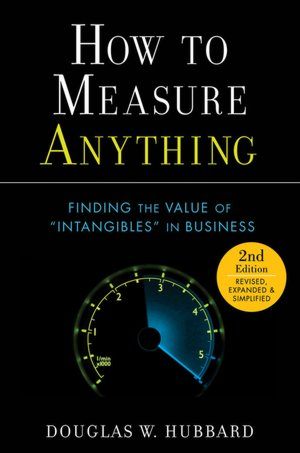 Suggested References
Online References
LinkedIn.com  Groups
IT Metrics – CEITPS
IT Performance Management
Performance Measurement
thepalladiumgroup.com
Search on “Metrics”
Twitter (I tweet daily with a metric quip)
Dilbert Cartoons
Questions
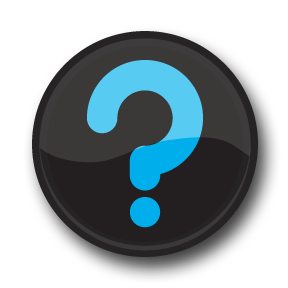 Measuring the Present
The Answer Key
Martin Klubeck   (klubeck.1@nd.edu)                                          574-631-5447
Donald Padgett   (dpadgett@nd.edu)                                          574-631-3556
THANK YOU